KPR BLS DOSPĚLÝ
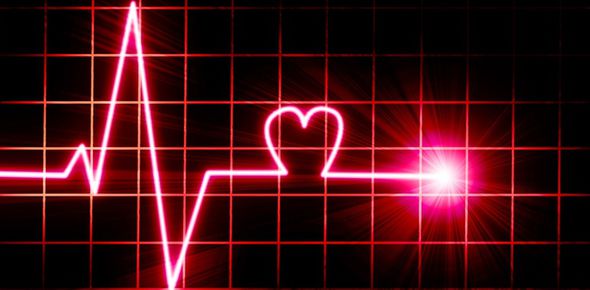 Daniela Chocholková
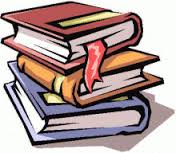 GUIDELINES KPR
Cílem je zlepšit resuscitační zkušenosti a tím i výsledky přežití srdeční zástavy
Maximální zjednodušení postupů KPR
Důraz na nepřímou srdeční masáž
Důležitost „gaspingu“ 
Hypoxie je škodlivá, je proto snaha jí zabránit
Doporučuje se program AED
Zdůraznění časného přístupu (chain of survival)
Bezpečnost zachránců
Je kladen důraz na důležitost opakovaného školení v KPR k získání dynamických stereotypů
Řetězec přežití
Časný přístup
Časné zahájení KPR
Časná defibrilace
Časná rozšířená resuscitace
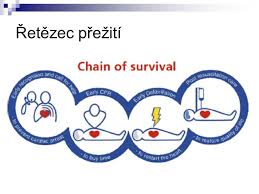 Dělění
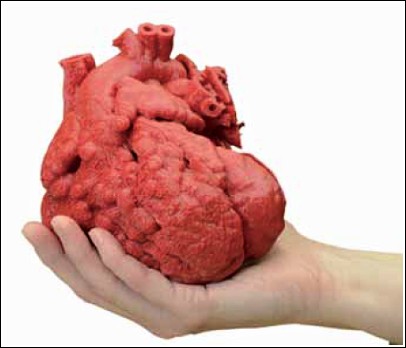 Základní neodkladná resuscitace = BLS = Basic Life Support
Rozšířená neodkladná resuscitace = ALS = Advenced Life Support
Resuscitační a intenzivní péče – poskytují ARO + JIP
Základní neodkladná resuscitace
Zevní srdeční masáž
Umělé dýchání bez pomůcek
AED – automatický externí defibrilátor
Uložení pacienta do stabilizované polohy
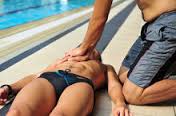 Základní neodkladná resuscitace postup
Bezpečí pro zachránce
Zjištění bezvědomí
Zavolání o pomoc
Uvolnění dýchacích cest
Dýchání je normální  - stabilizovaná poloha
Aktivace ZZS 155, 112, ve FNOL 2666
Pokud dýchání není normální ihned nepřímá srdeční masáž (komprese hrudníku)
Poměr 30 stlačení ku 2 vdechům
Pokračujeme v KPR až do objevení se normálního dýchání nebo vlastního vyčerpání čí příjezdu odborné pomoci
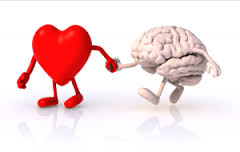 BLS u dospělých
30:2 = poměr kompresí a umělých vdechů
100 – 120 za minutu frekvence kompresí hrudníku
5 – 6 cm nepřetržitě, hloubka stlačení
1:1 poměr komprese/relaxace
500ml, tj. 5 – 6 ml/kg, vdech trvá 1 s
Střídání nejpozději po 2 minutách pokud jsou 2 zachránci nepřerušovat srdeční masáž
KPR pouze se stlačováním hrudníku – pokud zachránce není schopen nebo ochoten provádět umělé dýchání
Kontrola vědomí - oslovení
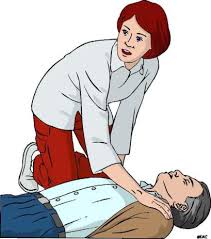 Volání o pomoc
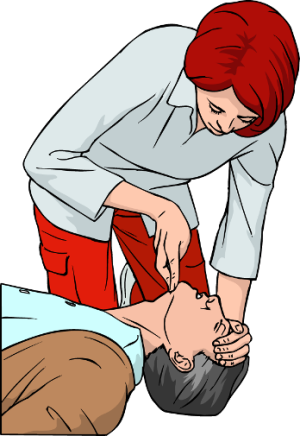 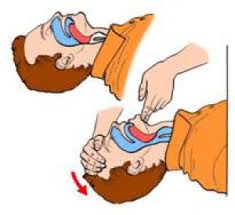 Uvolnění dýchacích cest
záklon hlavy, nadzvednutí
 brady
Poloha zachránce při nepřímé srdeční masáži
Položíme zkřížené dlaně na sebe, hrudníku se dotýká jen dolní přechod dolní části dlaně v zápěstí, prsty jsou natažené vzhůru
Ruce jsou propnuté v loktech
Pohyb vychází z kyčlí
Je využito hmotnosti horní poloviny těla
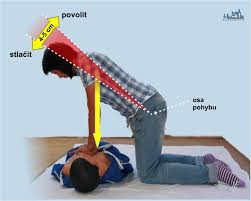 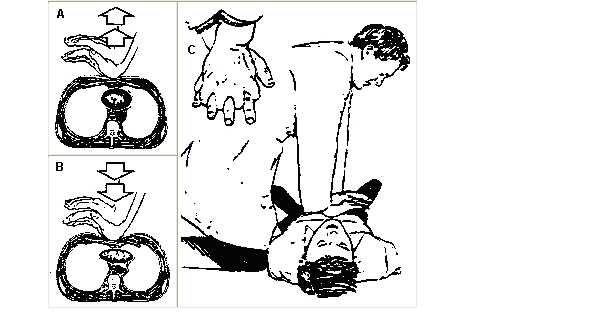 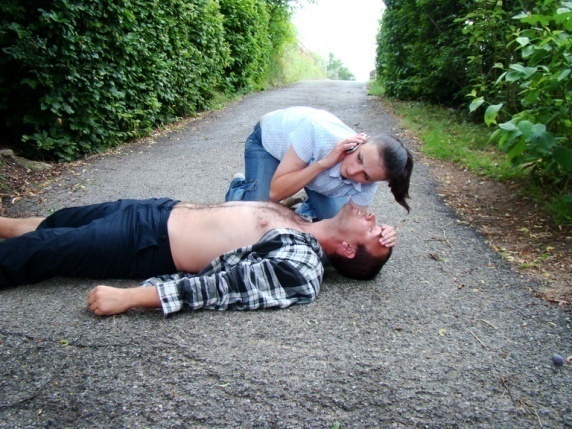 Přivolání záchranné služby   155             FN Olomouc tel 2666
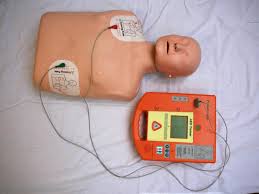 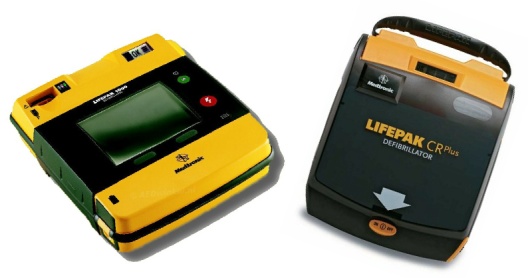 Pošlete pro AED   



 
Zahajte srdeční masáž
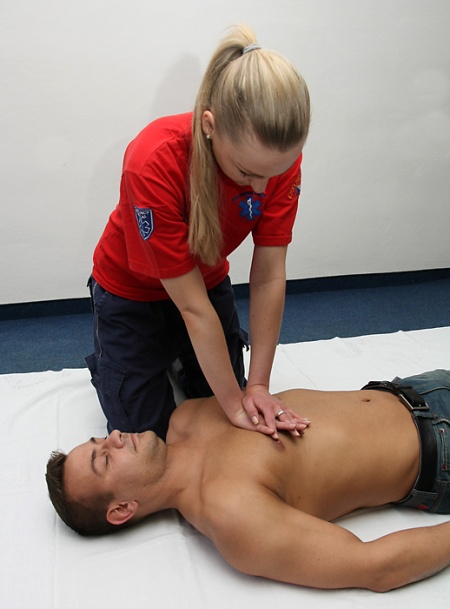 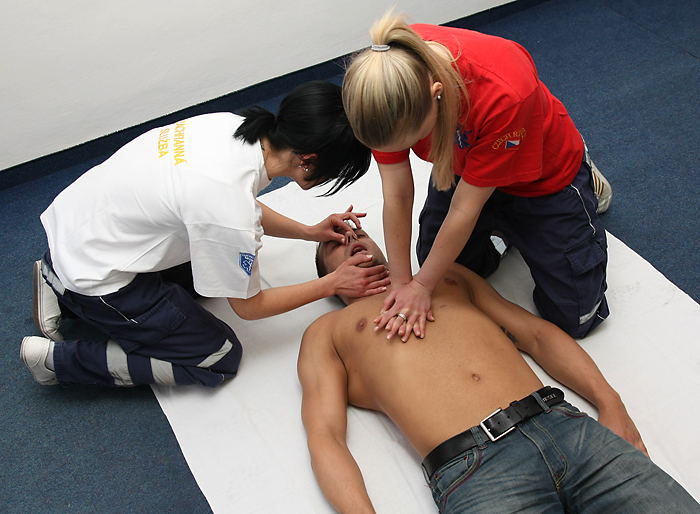 Algoritmus BLS
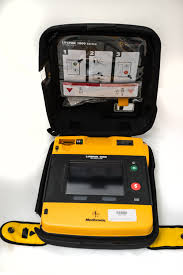 Zotavovací poloha
Resuscitaci ukončíme
Při obnovení spontánního dýchání a srdeční činnosti
Při příjezdu RZP, kdy dále pokračuje v resuscitaci lékař
Při vlastním úplném vyčerpání znemožňujícím pokračovat v resuscitaci
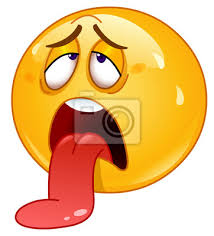 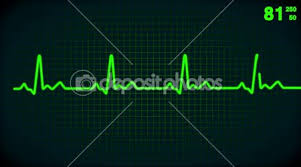 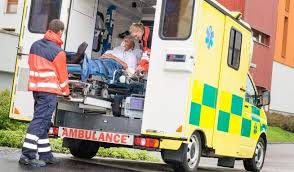 Základní neodkladná resuscitace u dětí
Správné a včasné vyhodnocení základních životních funkcí - vědomí, dýchání
Aktivace záchranného řetězce - 155, FNOL 2666
V případě, že jste sám aktivace až po 1 minutě resuscitace 
Udržení, obnovení průchodnosti dýchacích cest 
U DĚTÍ ZAČÍNÁME KPR 5 UMĚLÝMI VDECHY
Srdeční masáž
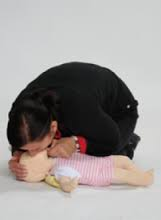 Rozdíly v resuscitaci u dětí
Nejprve se resuscituje (1 min.), potom se volá, pokud nejde o primární srdeční zástavu
Začíná se dýcháním, pokud nejde o primární srdeční zástavu
Dechový objem je menší (u novorozenců 6 – 8 ml/kg)
Základní neodkladná resuscitace u dětí
Frekvence 100 – 120 stlačení za minutu
Hloubka stlačení nejméně 1/3 předozadního průměru
Místo stlačení střed hrudníku 
Poměr mezi srdeční kompresí a umělými vdechy 15:2
Nepřerušovat srdeční masáž, minimalizovat prostoje
Technika kompresí pro novorozence, kojence
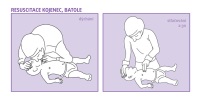 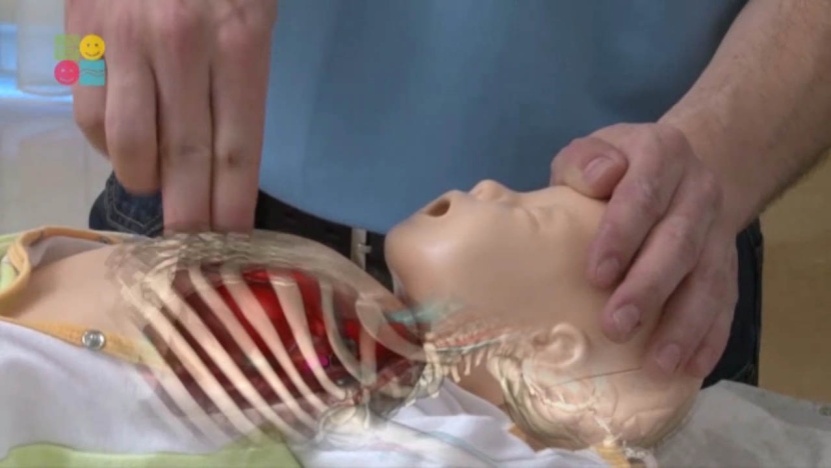 U dětí nad 1 rok
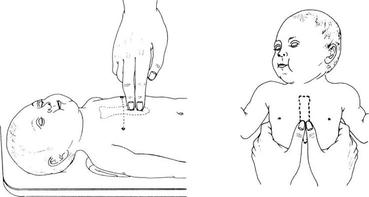 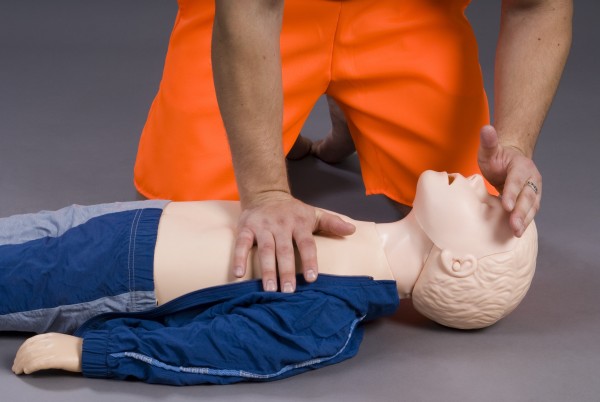 Uzávěr dýchacích cest cizím tělesem
abdominální komprese u dětí do 1 roku nepodáváme– riziko poranění
proto se doporučení liší u dětí do 1 roku a velmi malých dětí
u dítěte při vědomí, které nekašle – úder do zad 5x 
komprese hrudníku u dětí do 1 roku 5x jako masáž
komprese nadbřišku u dětí nad 1rok(Heimlich) 5x
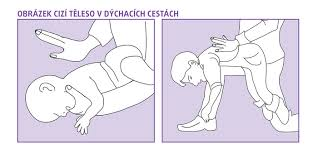 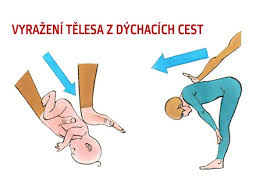 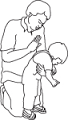 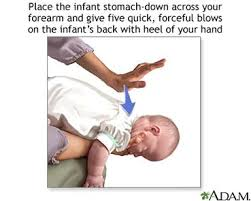 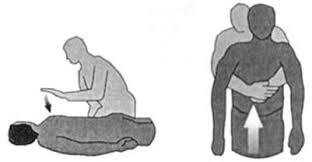 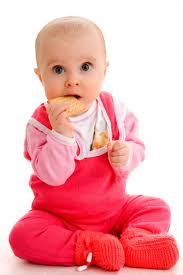 Závěr
Zahájit KPR bez váhání, aktivovat resuscitační tým
Defibrilace co nejčastěji
Minimalizace přerušení kompresí hrudníku během KPR
Střídat se nejpozději po 2 minutách
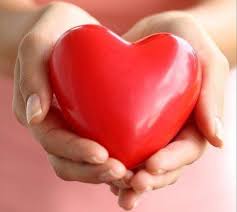 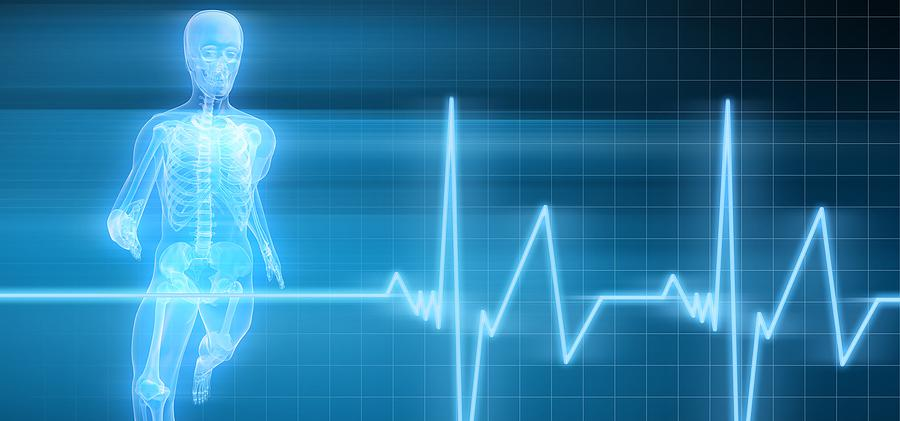 Děkuji za pozornost